Compound Interest Formula
1.9 -- Financial applications of geometric sequences
and series:
• compound interest
• annual depreciation.
Compound Interest
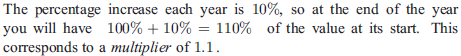 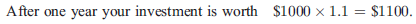 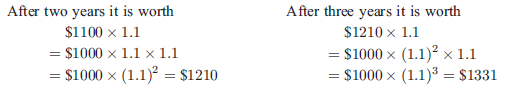 Compound Interest Formula
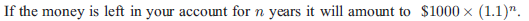 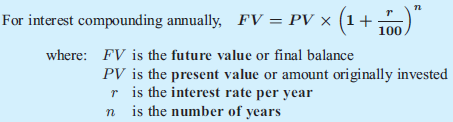 or
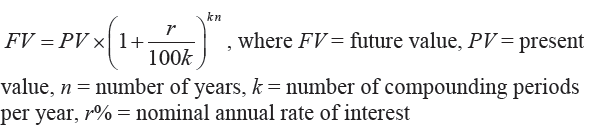 Examples
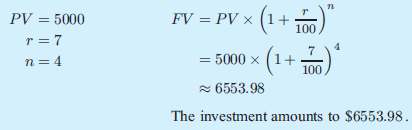 Examples (cont.)
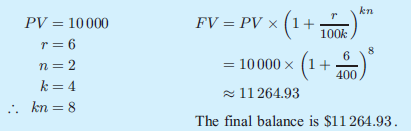 Interest Project
Going to the Math Lab (on the ORANGE Hall)
Go to “coachbrooks.weebly.com”  
click on “IB Math Studies” tab  
download the “Compound Interest Car & Home wkst”
Complete the worksheet as much as possible, then upload your file to your google drive on Hall Connect.